Collecting Presidential Histories 
    by the Presidential Archives of Korea
March 14. 2012
by  Son, Yong-bae
National Archives of Korea
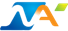 Presidential Archives
[Speaker Notes: 장관, 차관, 원장 뜻 받아서….

필요한 것 반영해야 함]
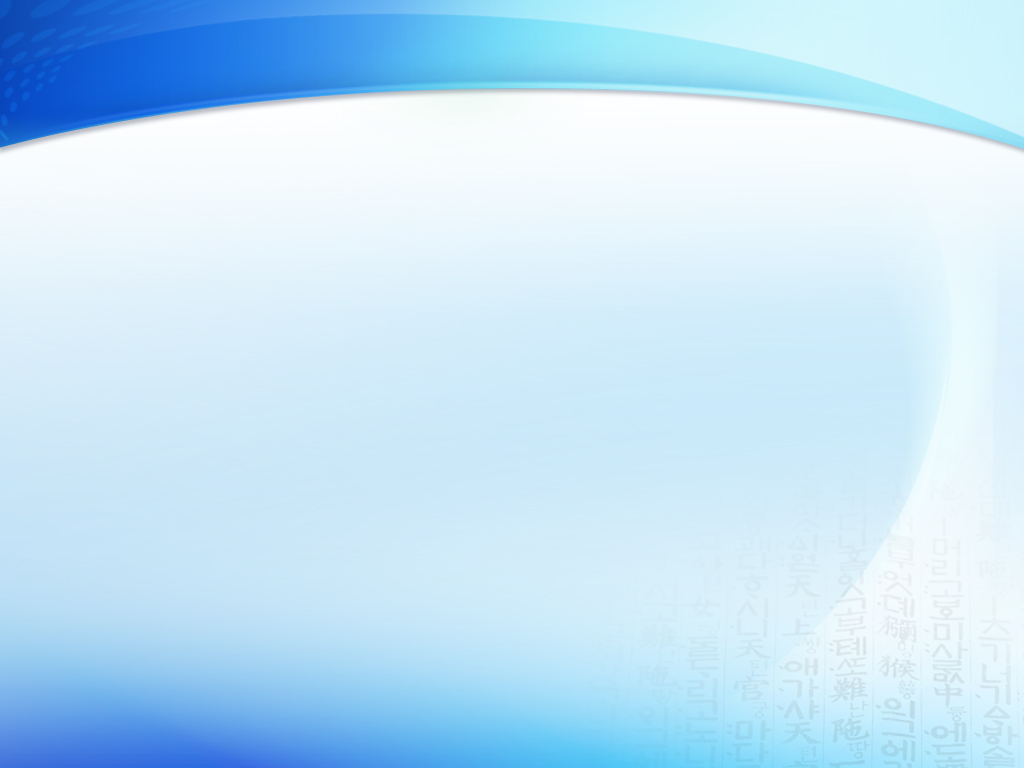 Table of Contents
Ⅰ. Why Presidential records important 
Ⅱ. Introduction Presidential Archives of Korea
Ⅲ. Effort to collecting Korean presidential histories
IV. Review Korean presidential archives collection
V. Collection campaign
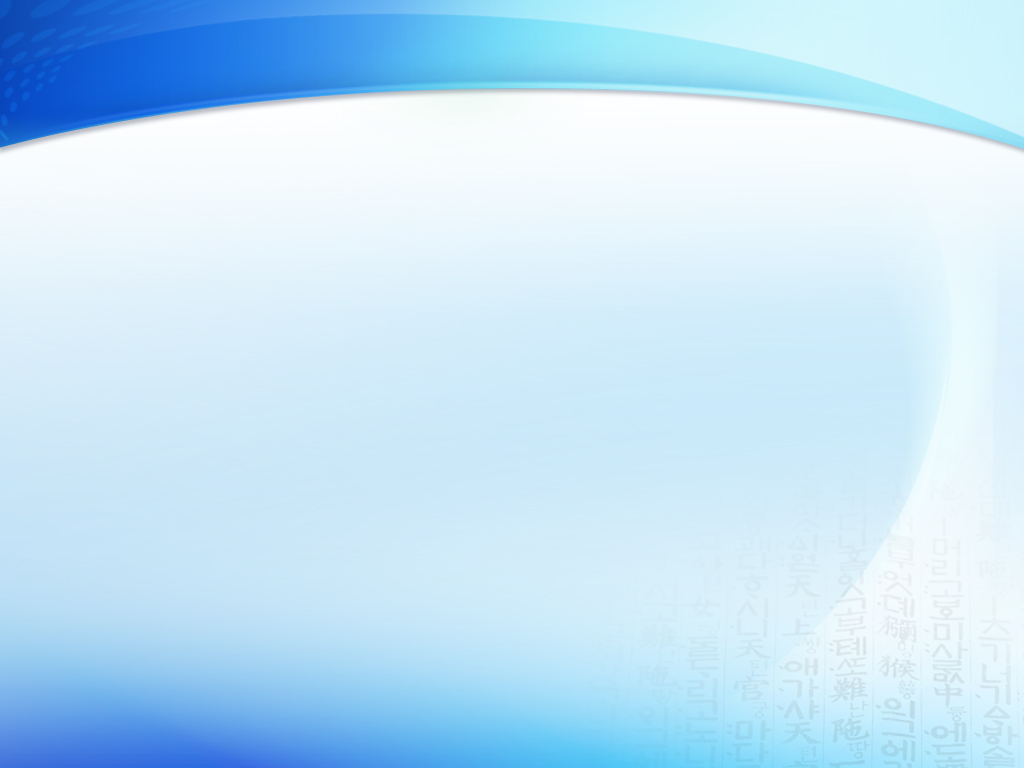 I. Why Presidential records important
Seungjeongwon Ilgi
(the daily records of Chosun dynasty )
승정원일기
Seungjeongwon
승정원
Keep in
An essential & primary records to understanding  the  Chosun dynasty
 An essential historical resources for Korean history studies before modern era
Presidential records
대통령기록물
Keep in
Presidential Archives
대통령기록관
An essential & primary records to understanding  Korean government  administration and ruling thoughts of the president
 An essential historical resources for Korean history studies in modern and contemporary times
2
II. Introduction to Presidential Archives of Korea
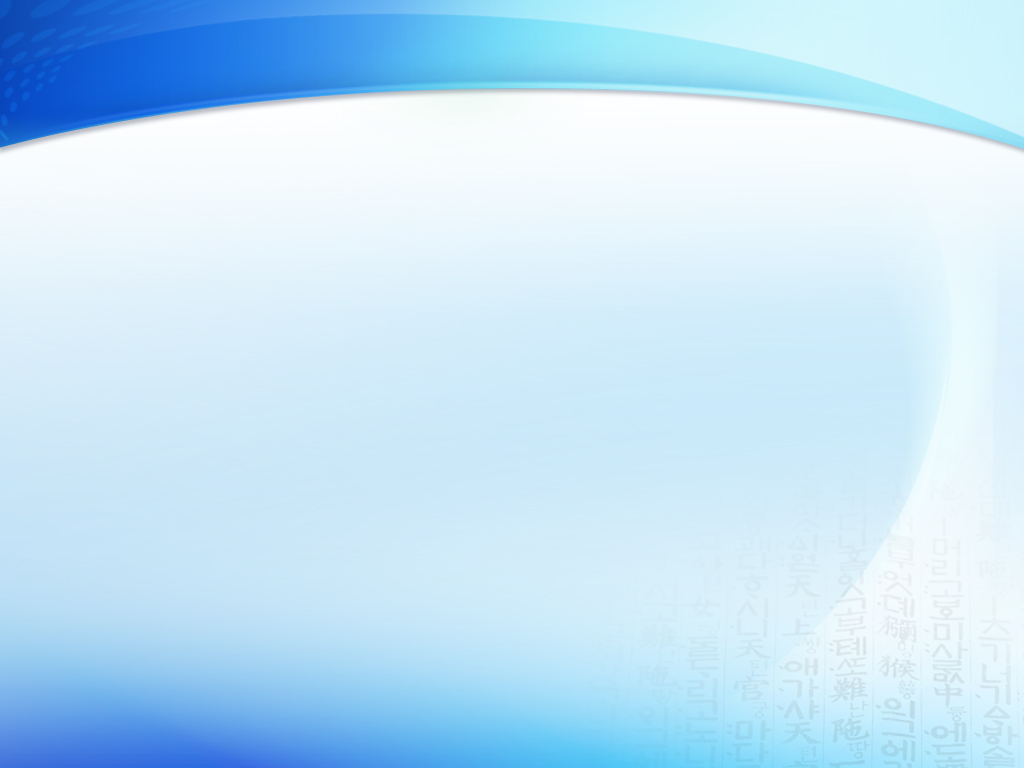 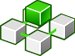 Institutional History
Aug. 1969
Jan. 1999
Apr. 2007
Nov. 2007
Apr. 2008
late 2014
Establishment  of  the "Government Archives & Records Service” under  the Ministry of Government Administration
Promulgation of the "Public Records Management Act"
Enacted the “Presidential Records Act"
Establishment  of the “Presidential Archives"
Opened  the “Presidential Archives building“(share with NAK)
Be reborn as the new “Presidential Archives building“ in Sejong city
3
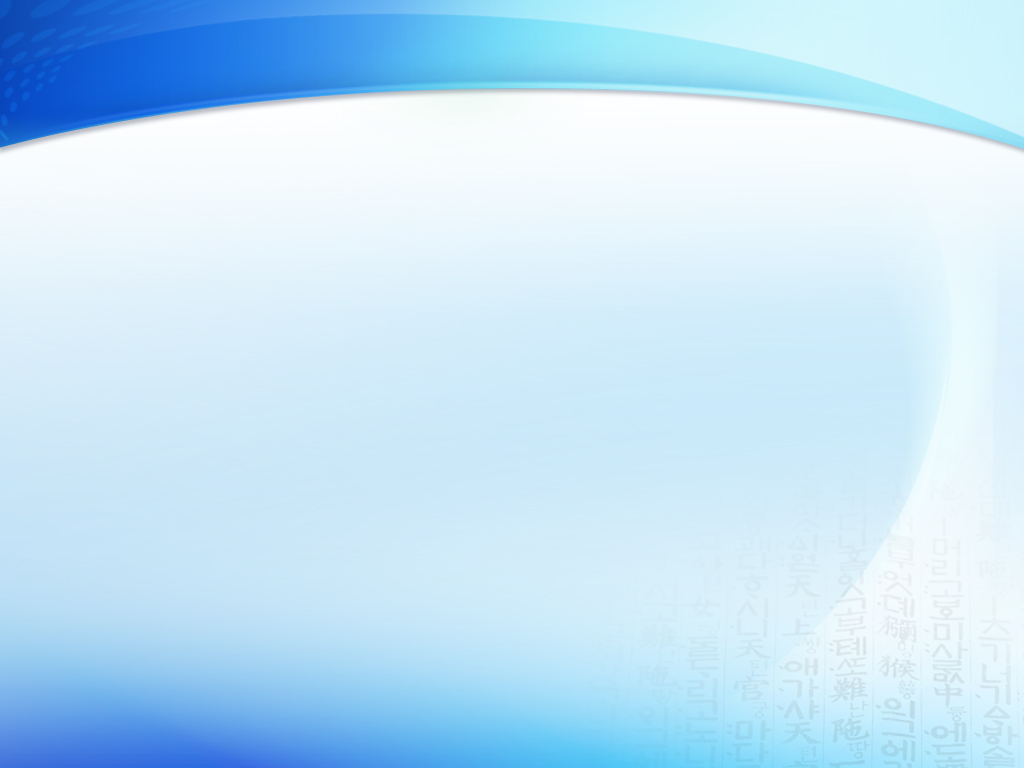 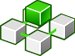 What is the Presidential records?
II. Introduction to Presidential Archives of Korea
The term “Presidential records” means materials         
 created or received by the President, his immed
 -iate staffs, or unit in the course of conducting 
 activities which relate to duties of the President 
 and personal materials
Definition
Documents
  Report, letter, diary, memorandum, notebook, 
  pamphlet, publication, etc 
 Audiovisual records
  Photograph, album, audio/video recording, 
  slide film, etc
 Artifacts
  Presidential symbol, gift, poster, painting, 
  calligraphy, etc
PresidentialRecords
Category
4
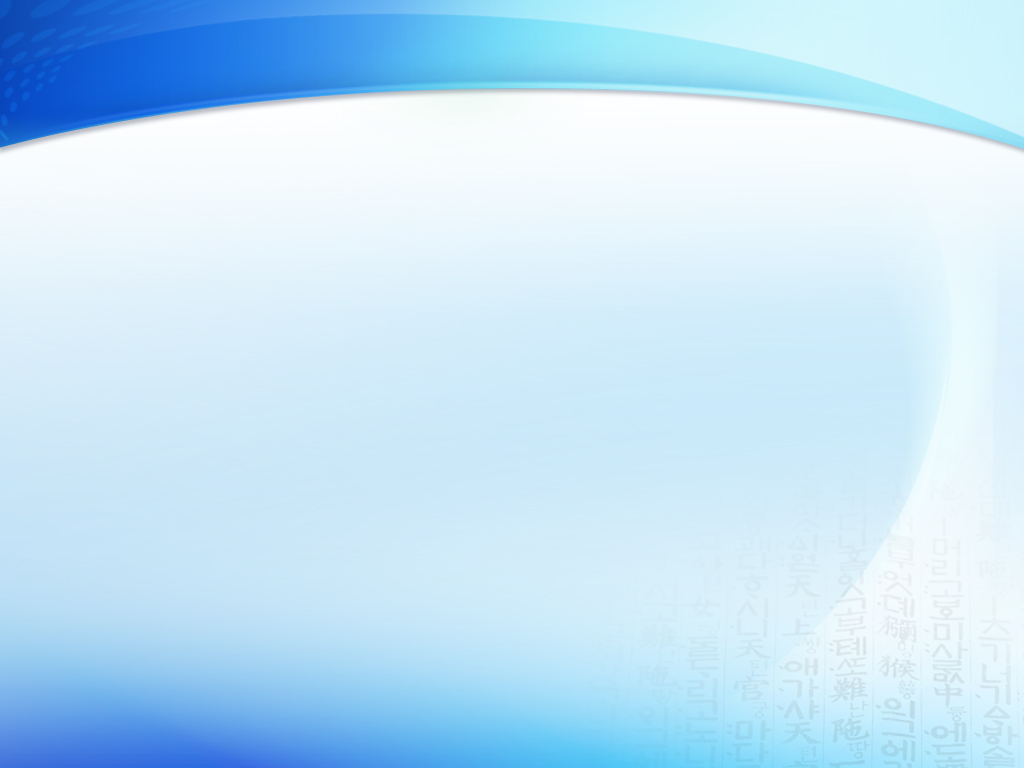 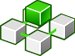 Presidential records holdings
II. Introduction to Presidential Archives of Korea
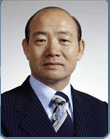 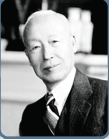 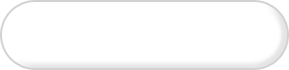 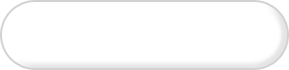 7,601
42,535
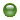 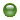 Rhee, Syngman
(1948.7~1960.4)
Chun, Doo-hwan
(1980.9~1988.2)
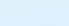 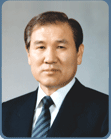 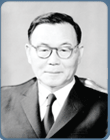 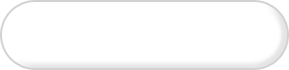 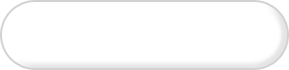 2,040
21,211
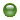 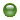 Roh, Tae-woo
(1988.2~1993.2)
Yun, Po-sun
(1960.8~1962.3)
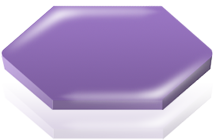 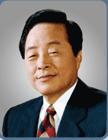 8,587,567
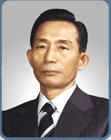 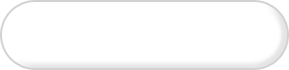 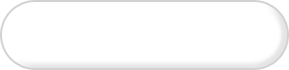 37,614
17,013
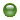 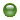 Park, Chung-hee
(1963.12~1979.10)
Kim, Young-sam
(1993.2~1998.2)
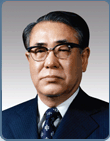 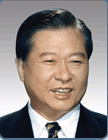 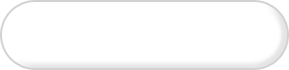 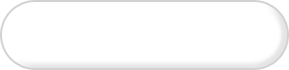 2,261
200,814
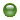 Choi, Kyu-hah
(1979.12~1980.8)
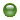 Kim, Dae-jung
(1998.2~2003.2)
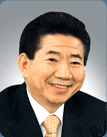 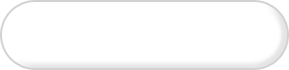 8,256,478
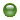 Roh, Moo-hyun
(2003.2~2008.2)
* unit : item
5
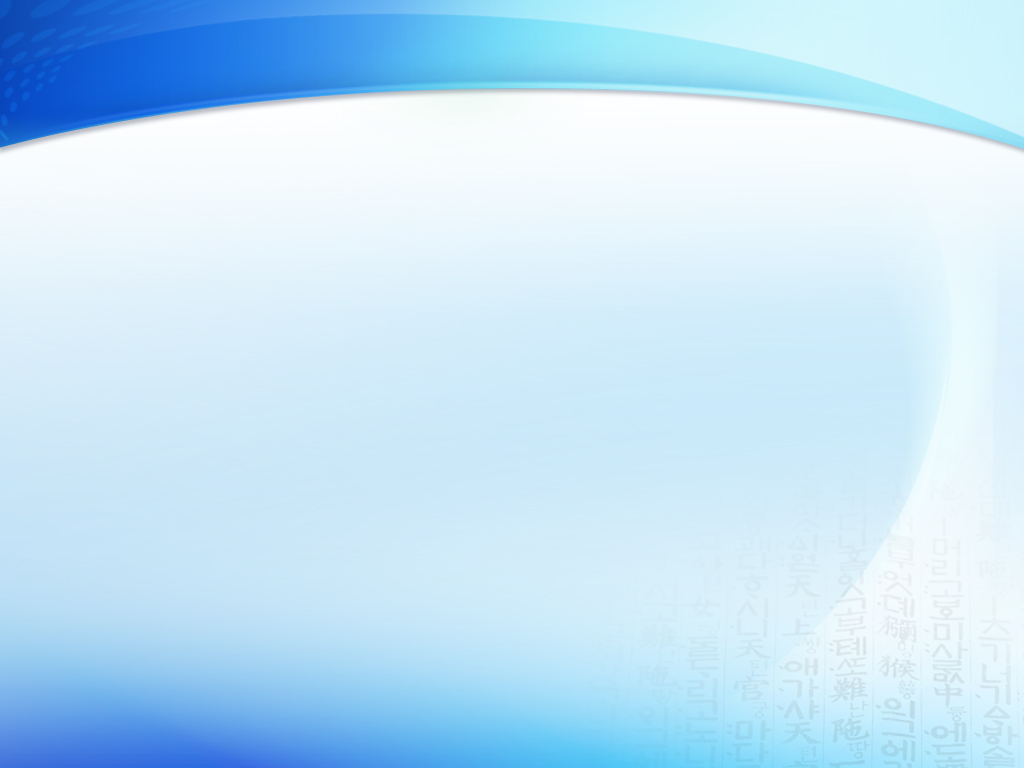 II. Introduction to Presidential Archives of Korea
Former Presidential Records Holdings Statistics
Imbalanced 
Collections
holdings
(thousands)
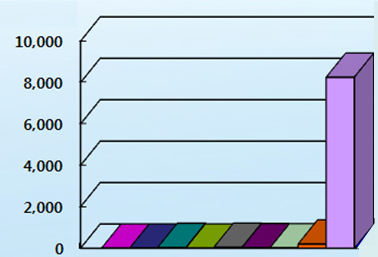 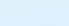 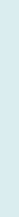 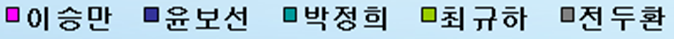 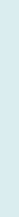 Choi, Kyu-hah
Chun, Doo-hwan
Park, Chung-hee
Yun, Po-sun
Rhee,Syngman
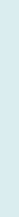 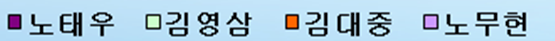 Former presidents
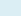 역대 대통령별
Roh, Tae-woo
Kim, Young-sam
Kim, Dae-jung
Roh, Moo-hyun
6
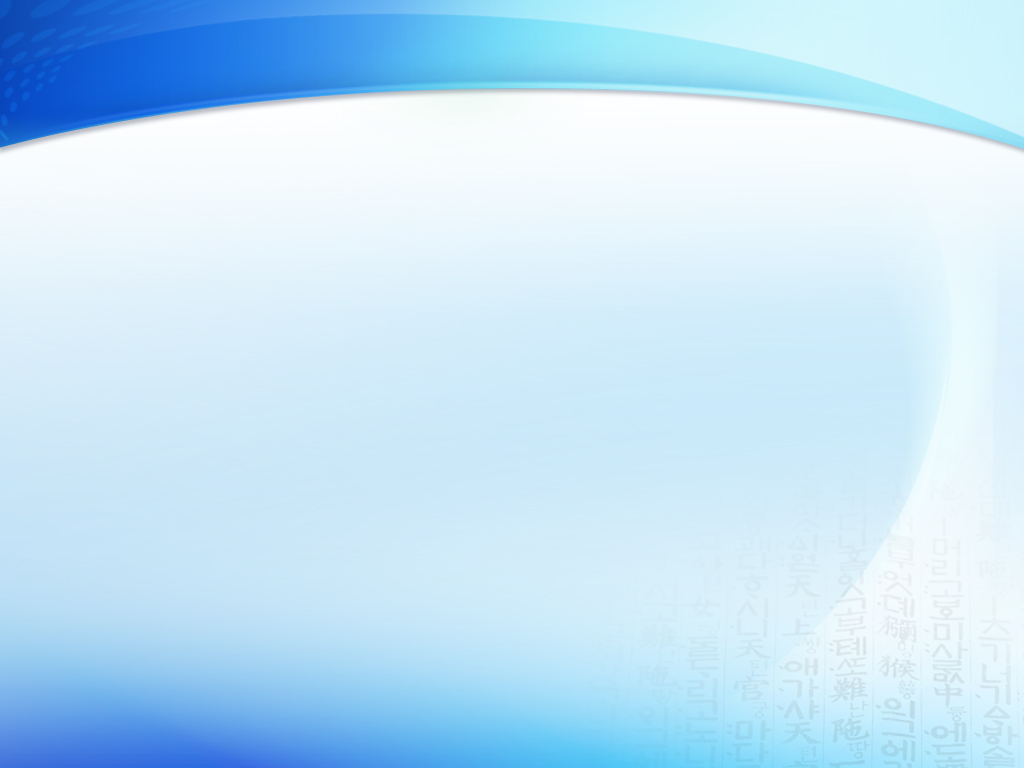 III. Efforts to collect Korean presidential histories
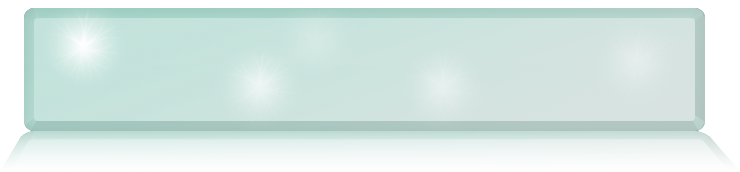 Hub of the Korean Presidential Resources
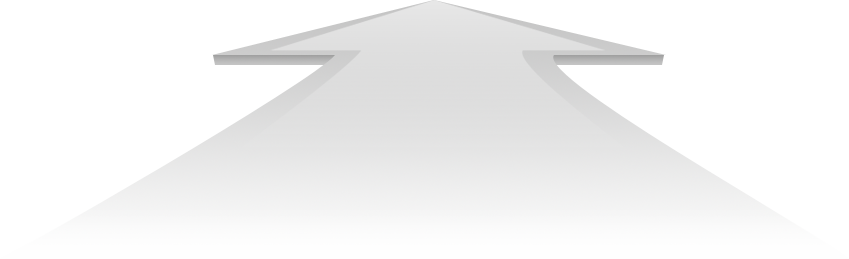 Completing the collection
Collecting the scattered records
Building biographical
database of potential 
donators like 
Former (vice-)ministers, 
secretaries and other 
immediate staffs of former 
presidents
Searching the where
-abouts of related 
materials at
other foreign and local
institutions like presidential 
memorial foundations
Donation campaign

 Contact individually
 Send potential donors 
  a letter and promotional 
  materials to introduce 
  and appeal donation
7
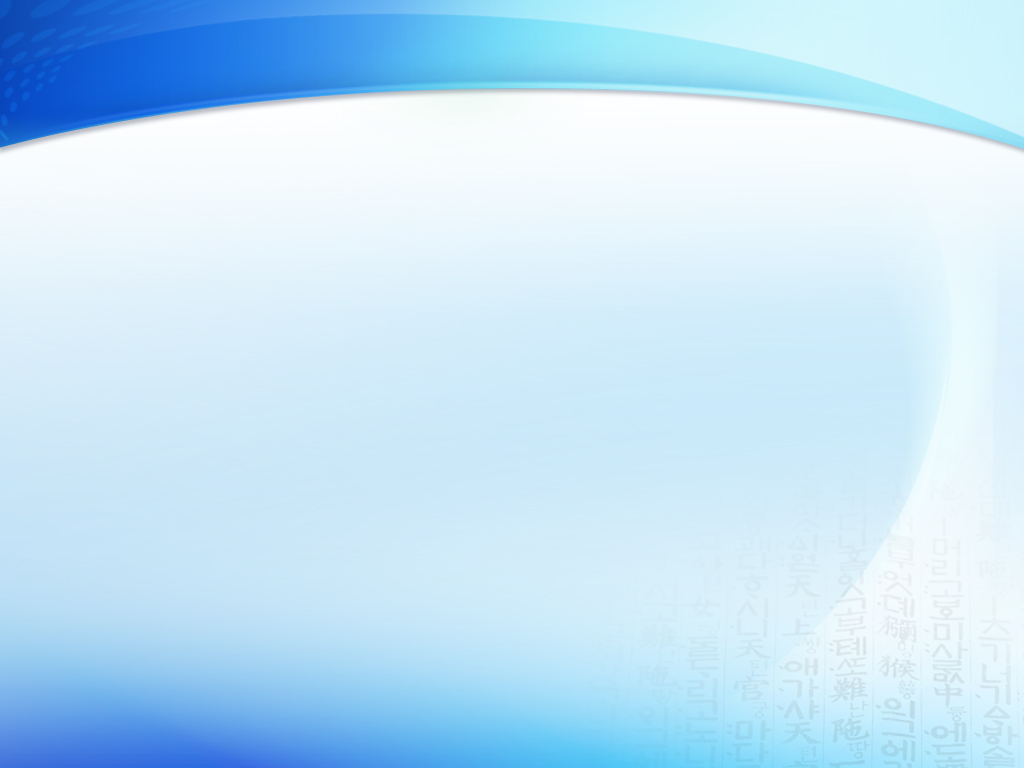 IV. Introduction to Korean presidential archives collection
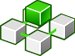 Po-sun Yun (4th President) Collection
Collection donated by Sang-gu Yun(윤상구; the son of Po-sun Yun)

   - Photographs of  President Yun and his family 

   - Photographs of Po-sun Yun as a politician 

   - Papers regarding his liberal activities and relevant press articles  

   - Original autograph script of President Yun’s autobiography

   - Documents including ‘Official  letter for the President elects (대통령당선

     통지서)’, ‘Democratic Nation-Saving Statement (민주구국선언)’ etc.
Total : 13,085 items
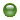 8
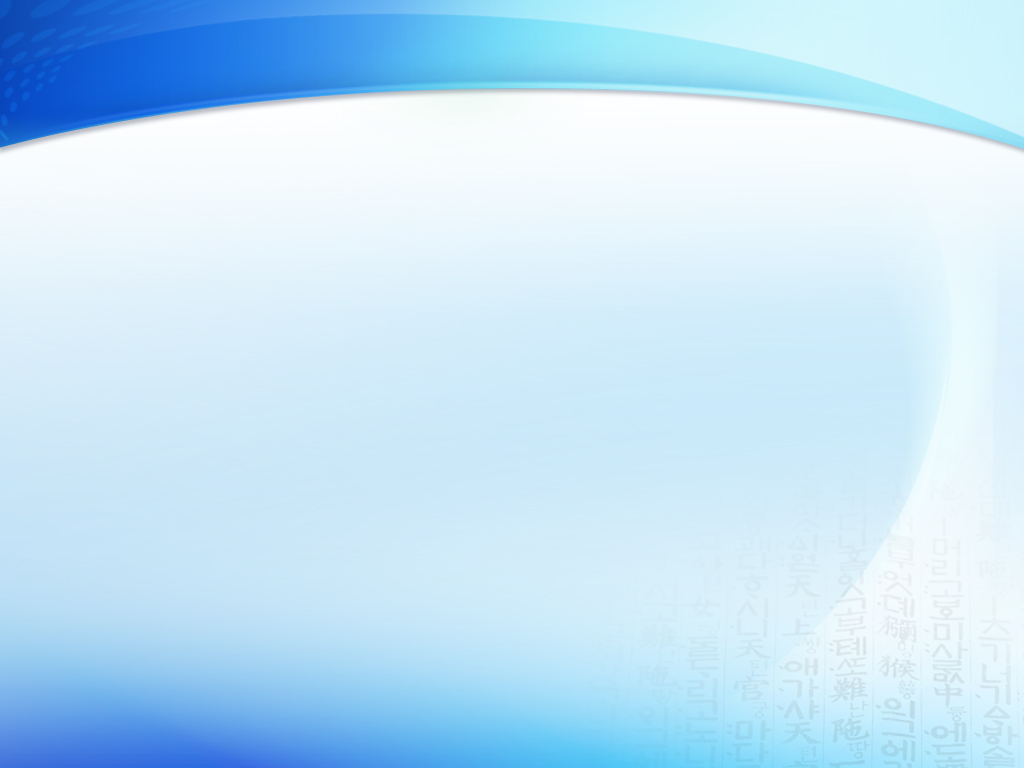 IV. Introduction to Korean presidential archives collection
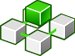 Po-sun Yun Collection
Collection donated by Sang gu Yun
·  윤상구(Sang- gu  Yun)
  - The eldest Son of President  Po-sun Yun
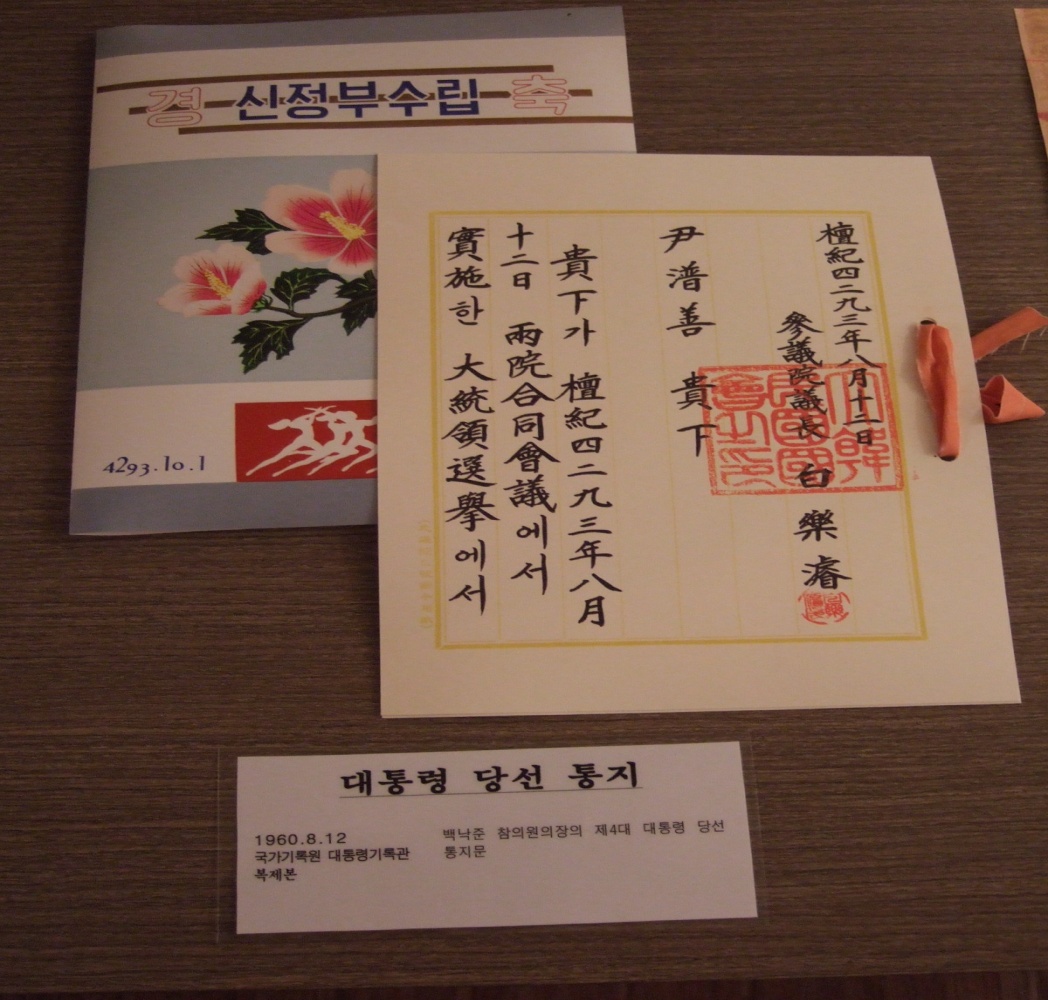 Donated by
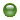 Official letter for the President elects
대통령당선통지서
9
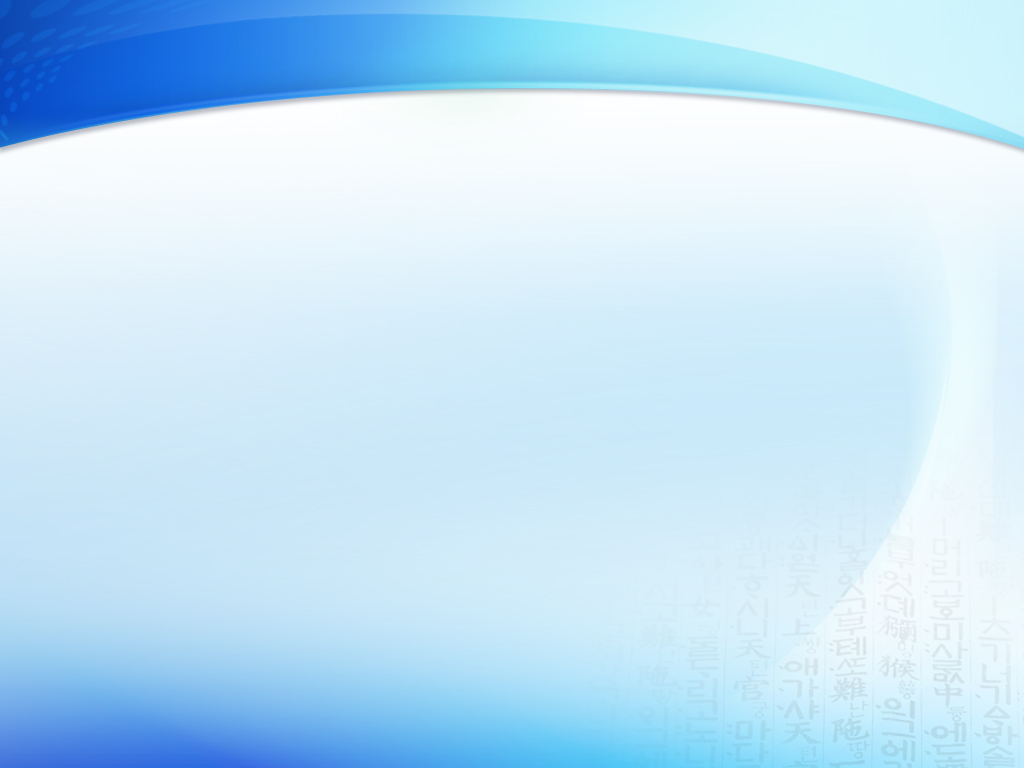 IV. Introduction to Korean presidential archives collection
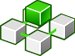 Chung-hee Park (5-9th President) Collection
Collection donated by Geun-hye Park(박근혜; the daughter of Chung-hee Park)

   - Gifts received from  heads of foreign countries
   - Articles left by President Chung-hee Park and the first lady
    
Collection donated by  Dr. Wan-hee Kim(김완희; Professor)
   - Correspondence  between President Chung-hee Park and Dr. Wan-hee Kim
      regarding proposal of the way of developing korean electronic industries

Collection donated by Jae-chun Kim(김재춘; 3rd director of KCIA )
   - Photographs during President Park’s military service and his  presidency
   - Photocopies of KCIA (중앙정보부)documents regarding 5.16 coupd’etat
Total : 3,306 items
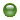 10
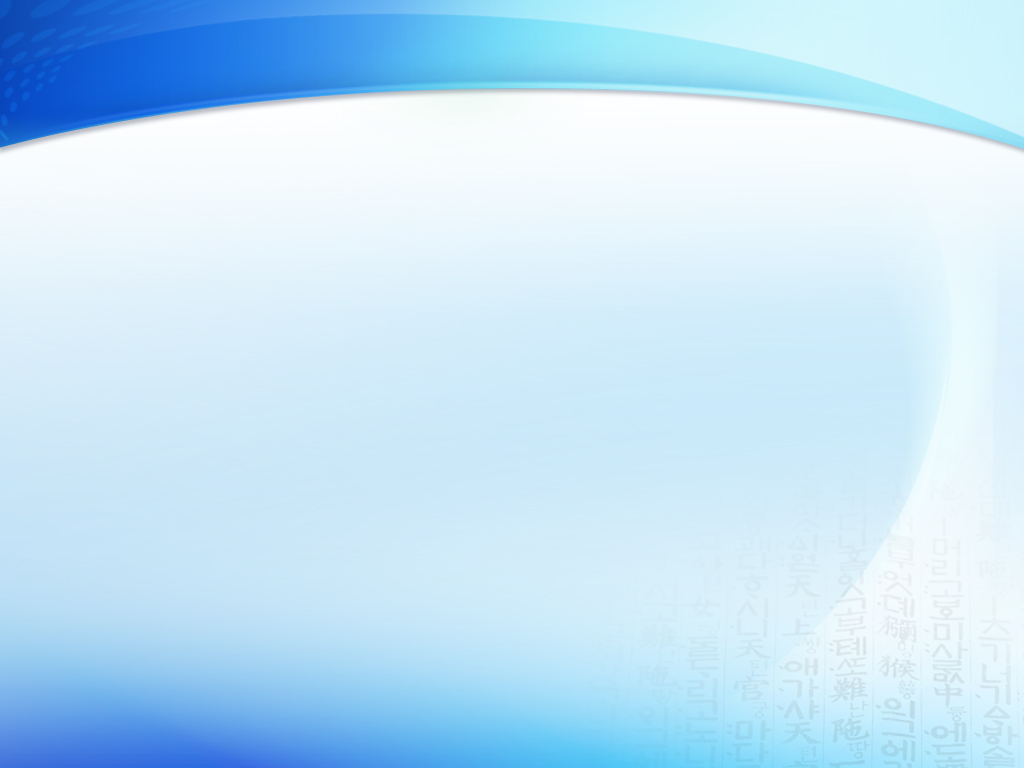 IV. Introduction to Korean presidential archives collection
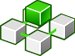 Chung-hee Park Collection
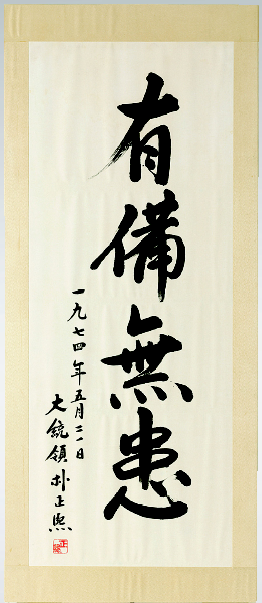 · 박근혜 (Geun-hye Park)
  - The daughter of President Chung-hee Park
  - Politician 
  - Lawmaker
Donated by
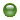 President Park’s 
autograph calligraphy
11
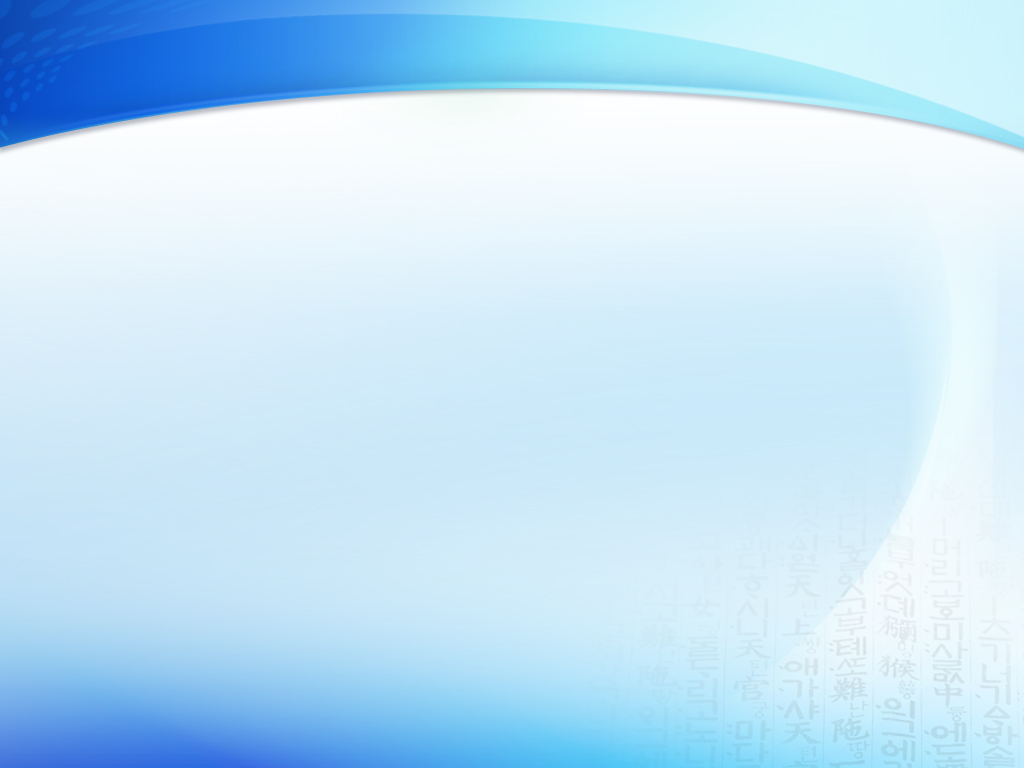 IV. Introduction to Korean presidential archives collection
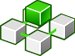 Chung-hee Park Collection
Donated by Geun-hye Park
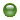 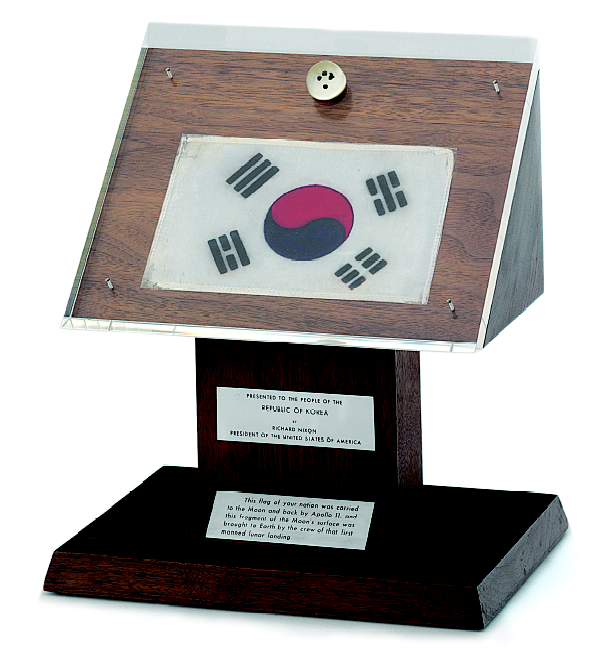 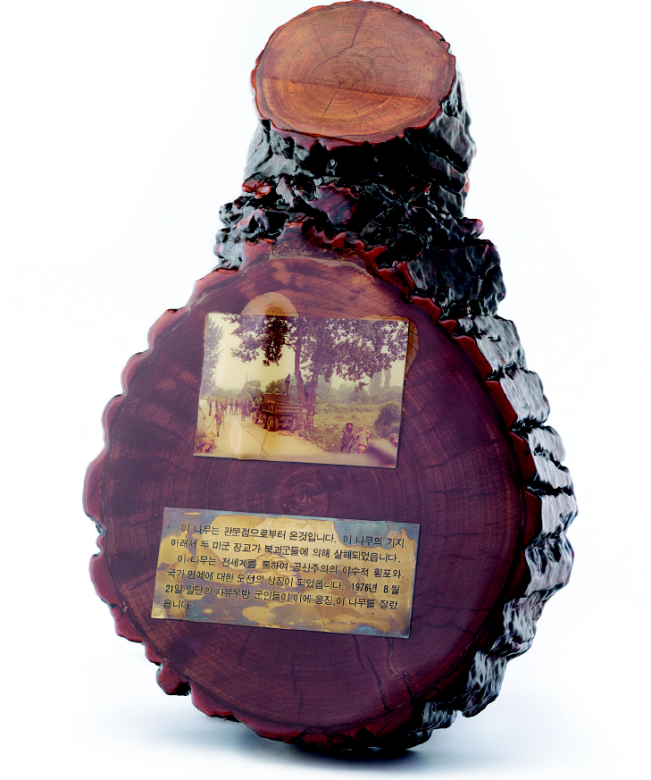 Gift from President Nixon to President Park,
   the fragment of the moon’s surface with Korean
   flag brought by the crew of Apollo 11
Gift from UN General Commander Stilwell to 
  President Park, the fragment of the cottonwood which 
  was trimmed in so-called “Tree incident (판문점 미루나무 
  사건, 1976.8.18)”
12
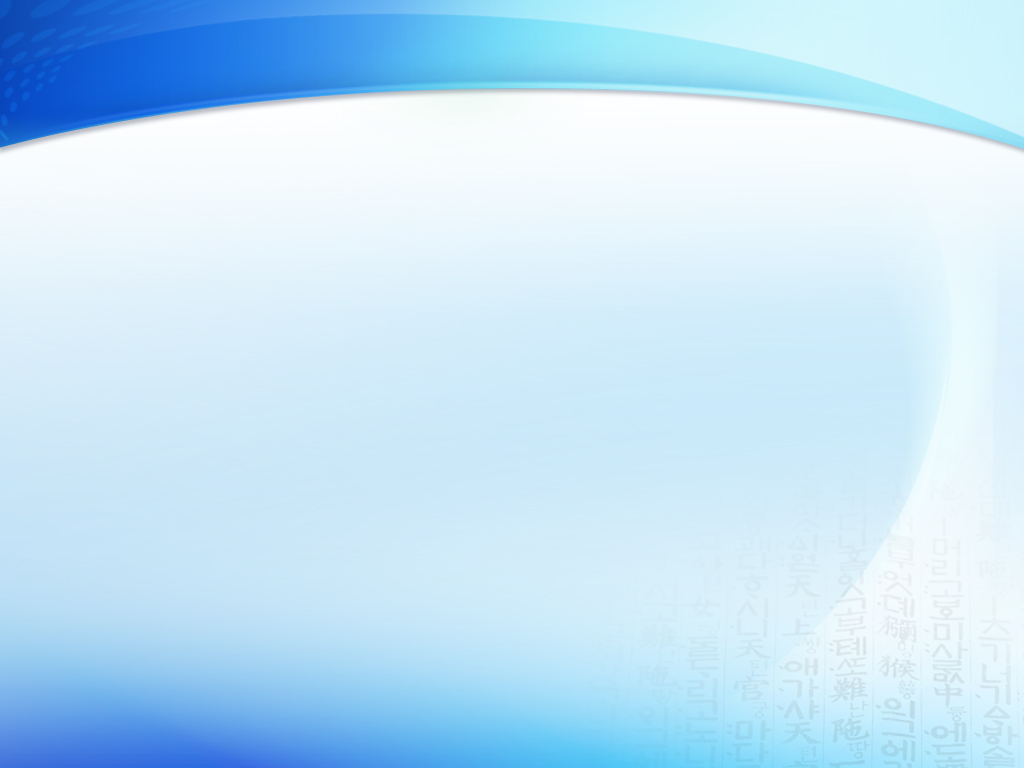 IV. Introduction to Korean presidential archives collection
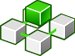 Chung-hee Park Collection
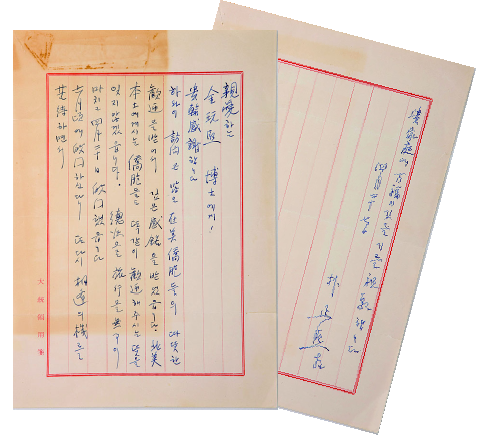 · 김완희 (Dr.Wan-hee Kim)
  - Former Professor at Columbia Univ.(1957~1979)
  - Founder of Electronic Times  (1984)
  - Proposed  the policy of promoting  Korean electronic  industry development requested by President Park and was involved in establishing KAIST
Donated by
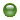 Hand-written letter from President Chung hee Park 
to Dr. Wan hee Kim(1968.4.27)
13
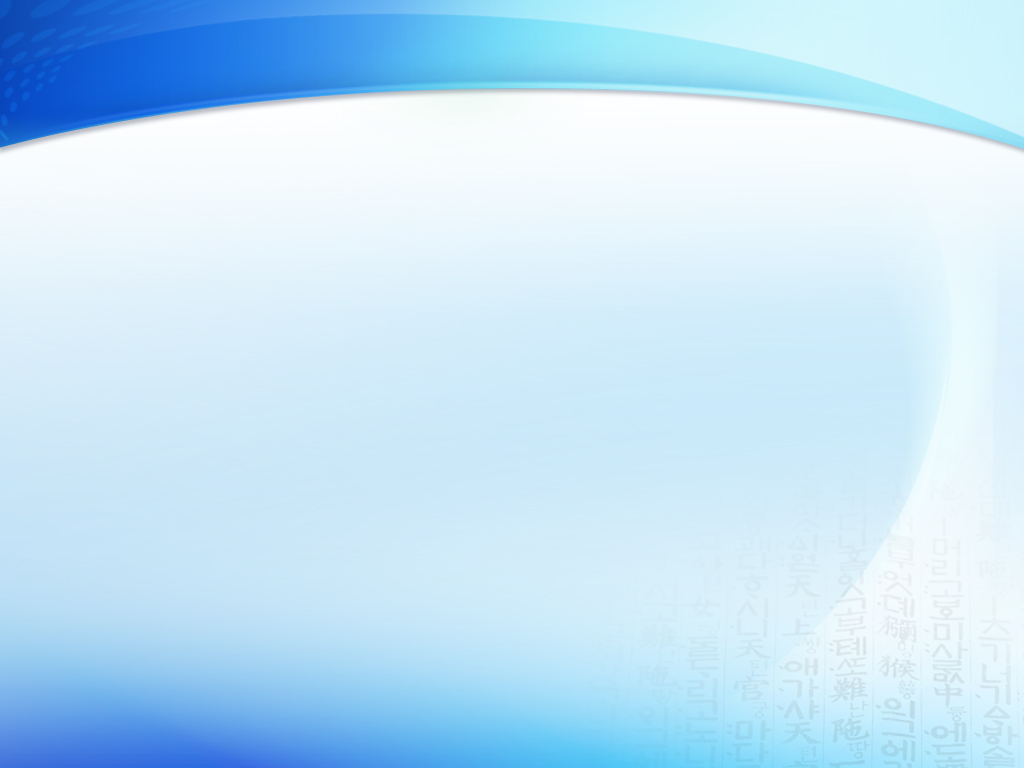 IV. Introduction to Korean presidential archives collection
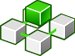 Kyu-hah Choi (10th President) Collection
Collection by Yun-hong Choi(the Son of Kyu-hah Choi)

   - Government documents relating to Korea-U.S. summit meetings       
     and relation and relevant issues during the 1960s~1970s   
   - Papers regarding South-North Korea relation including the joint communique
     of 4 July ,1972 (7.4 남북공동성명),  
      a South-North Korea joint agreement (남북공동성명 합의서), etc
   - Papers regarding diplomatic relation during Kyu-hah Choi’s  presidency as  
      a foreign minister(1967~1971)
   - Kyu-hah Choi’s  hand written hospital diary about Gi Hong (the first lady)
Total : 15,887 items
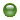 14
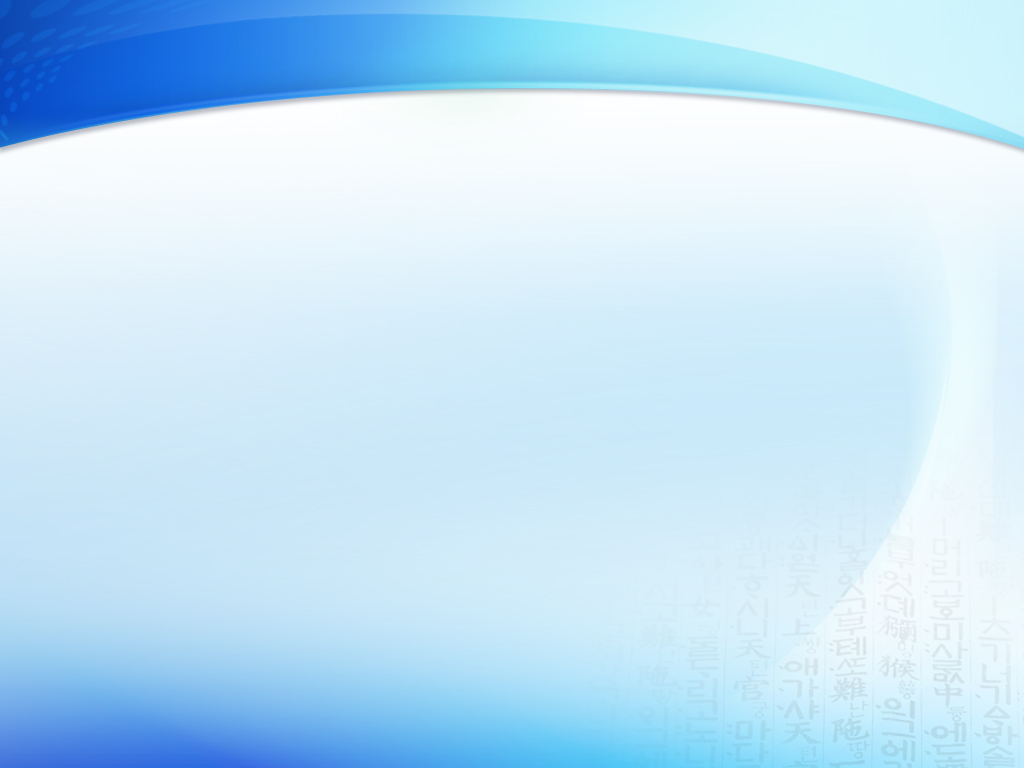 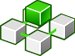 IV. Introduction to Korean presidential archives collection
Kyu-hah Choi Collection
· 최윤홍 (Yun-hong Choi)
  - The eldest son of 10th President Kyu-hah Choi
Donated by
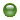 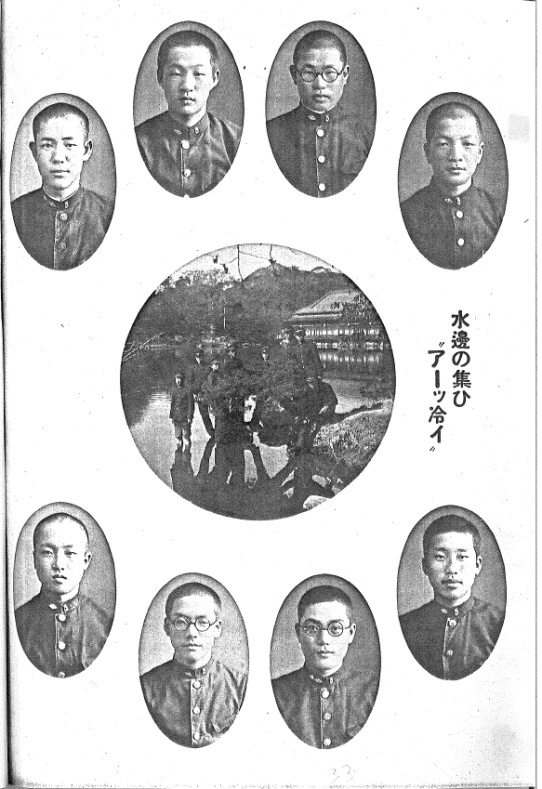 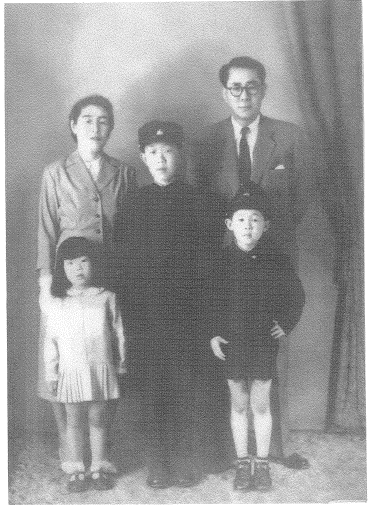 Photo from President  Choi’s high school year book
Photo of President Choi’s family
15
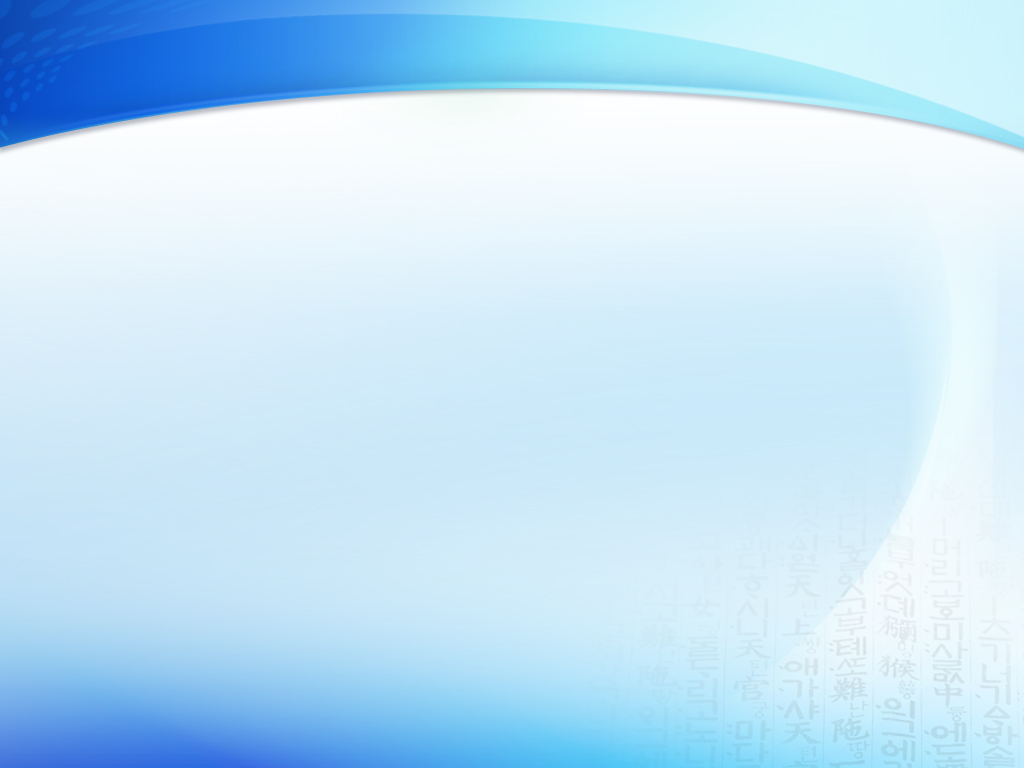 IV. Introduction to Korean presidential archives collection
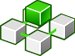 Young-sam Kim (14th President) Collection
Collection by Young-sam Kim(14th President)
   - Medals, Martin Luther King Peace award, painting, calligraphy
   - Books, Public speeches, Press releases, Briefings
   - A/V materials during his presidency

Collection by Yong-duk Kim(Former Governor of the Financial Supervisory Service )
   - Government documents relating to IMF foreign currency crisis and its  process,  
      decision making process, etc. during the Young-sam Kim  Administration

Collection by Yang-bu Choi(Senior Secretary)
   - Government documents relating to Agriculture policies during the Young- 
     sam Kim Administration
Total : 21,727 items
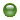 16
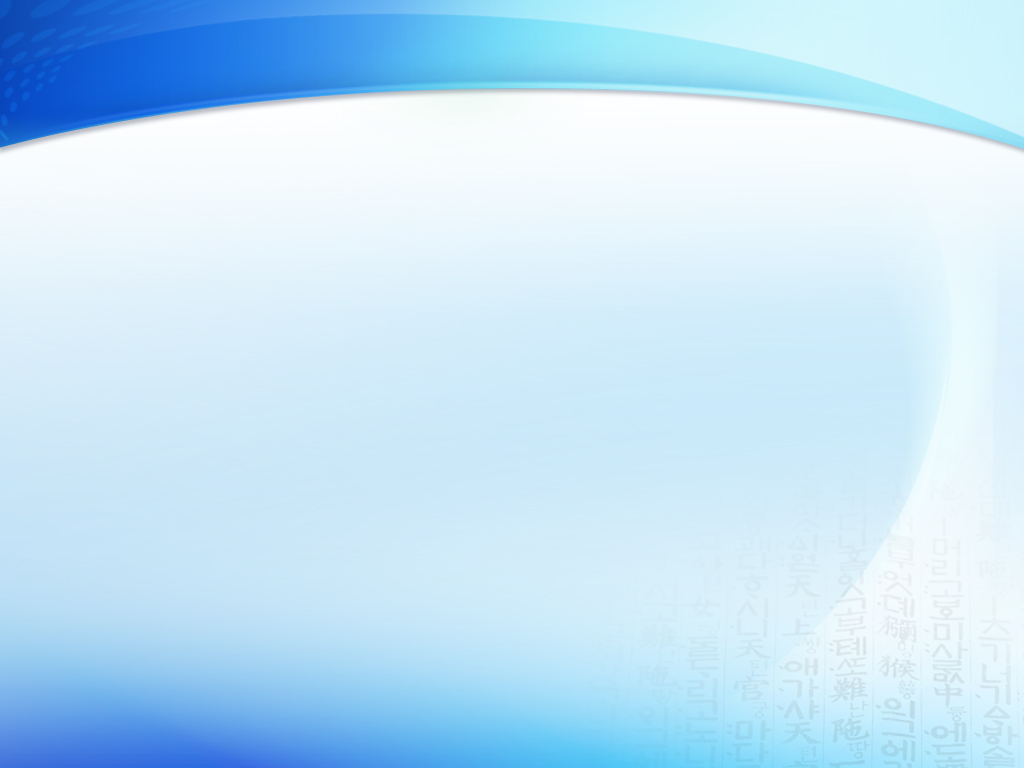 IV. Introduction to Korean presidential archives collection
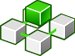 Young-sam Kim Collection
· 김영삼 (Young-sam Kim)
 - The 14th President
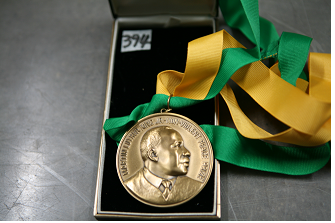 Donated by
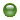 The Martin Luther King Jr. 
nonviolent peace prize
(1995.1.26)
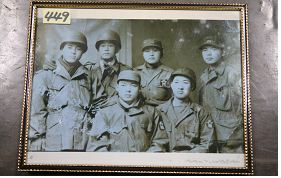 Photo in his year of
military service during 
Korean war(1950.12.30)
17
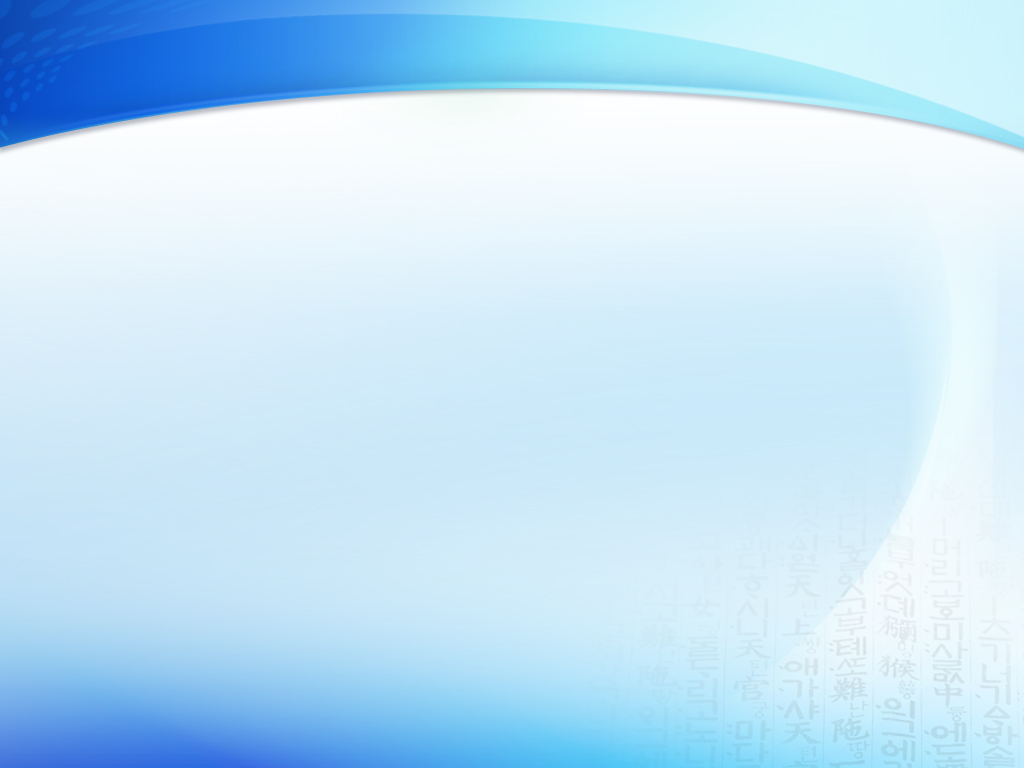 IV. Introduction to Korean presidential archives collection
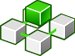 Young-sam Kim Collection
· 김용덕 (Yong-duk Kim)
  - Staff  for the Presidential Secretariat  (1996~1998)
  - Former Governor of the Financial Supervisory Service
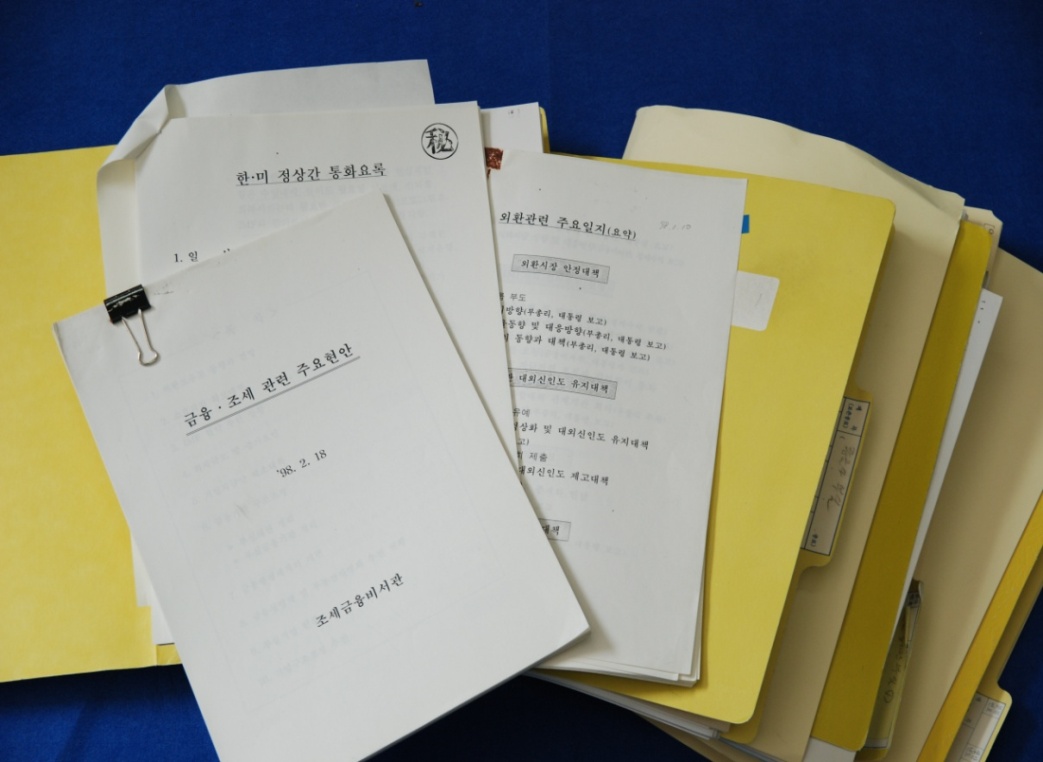 Donated by
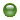 Documents regarding IMF foreign currency crisis and financial issues during the Young-sam Kim administration
18
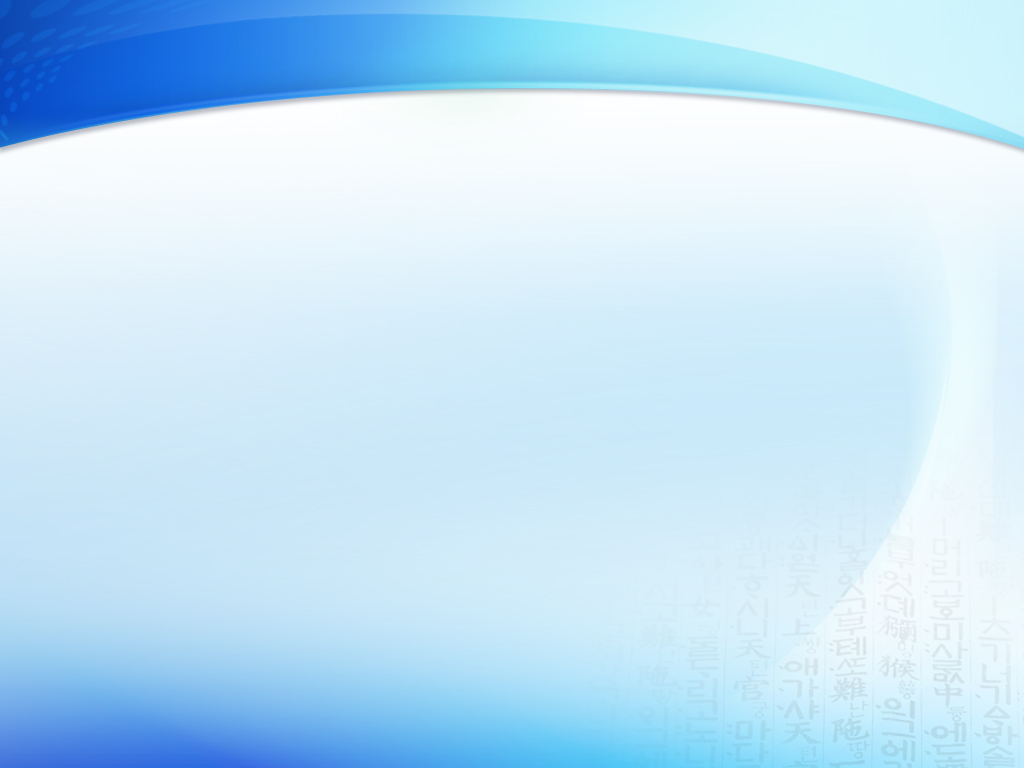 IV. Introduction to Korean presidential archives collection
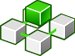 Presidential Oral histories
Total : 538 hours/96 Interviewees
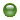 Presidents
Interviewees
Syngman Rhee
Po-sun Yun
Chung-hee Park
Young-sam Kim
Doo-hwan Chun
Tae-woo Roh
Family member and persons in politics, foreign affairs(ex]이철승, 박동진, 이인수/10persons)
Family members and secretary (ex] 윤상구, 윤동구 / 9persons)
President Young sam Kim and persons in economy(ex]강경식,이홍구/13persons)
Persons in finance, culture, agriculture, etc(ex]사공일, 이원홍, 김주호 / 10persons)
The first lady and persons in politics (ex]김옥숙 여사, 박철언, 정원식 /11persons)
Persons in politics, economy, national security, etc(ex]김계원, 고건, 노신영 / 43persons)
19
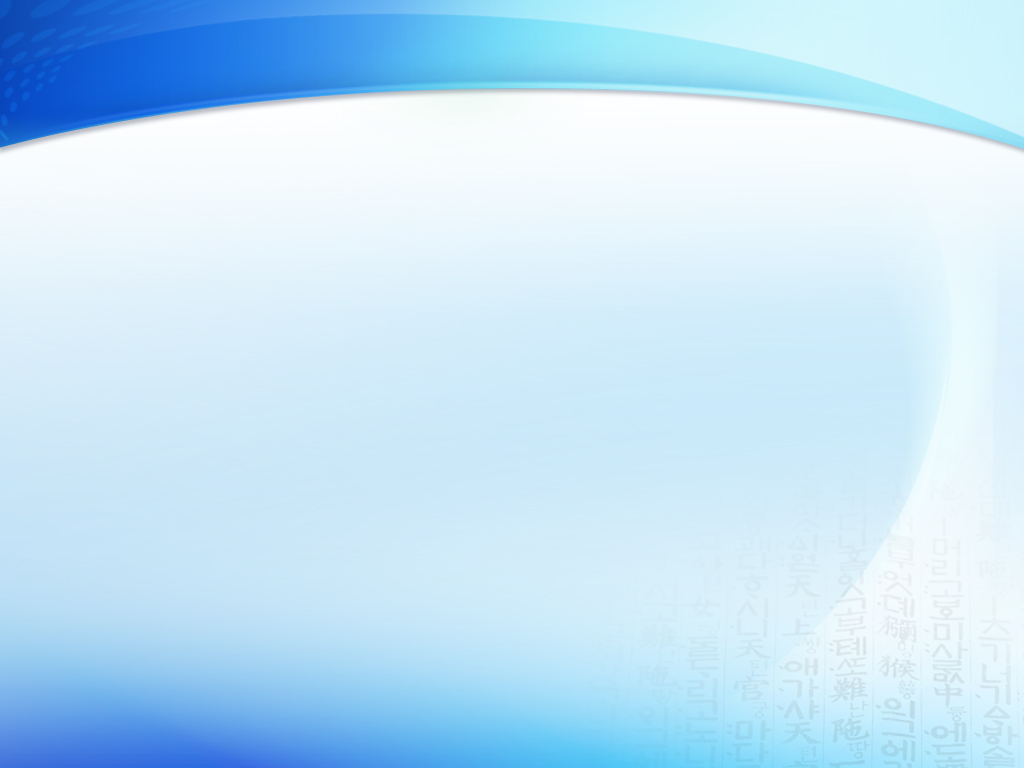 IV. Introduction to Korean presidential archives collection
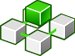 Interview with Young-sam Kim, 14th President
20
V. Introduction to collection campaigns
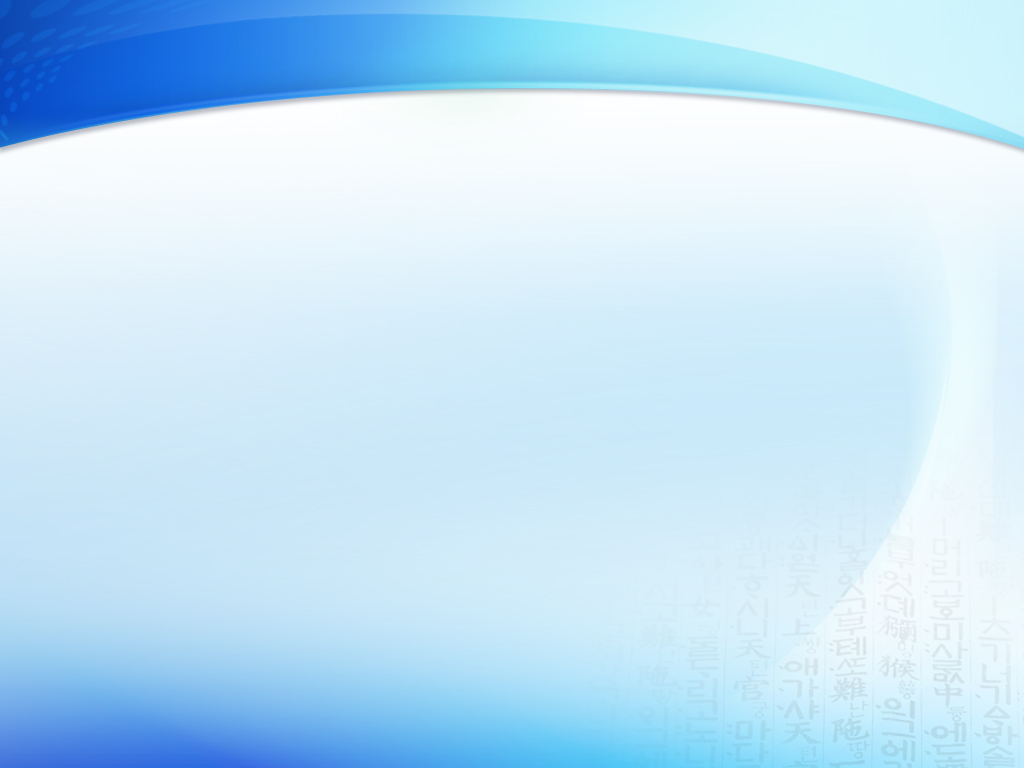 • Collecting presidential materials possessed by individuals and organizations overseas
   - Every materials in regards to Korean Presidents’ official duties  as well as 
     their private lives 
   - Every materials in regards to historical events and issues happened during   
     their presidency
• Collecting Korean materials possessed by individuals and organizations overseas
   - Every materials in regards to the history of Korean immigrants
   - Every materials in regards to Korea before 1945
If you have any relevant items or information, please contact  
    Presidential Archives of the National Archives of Korea
21
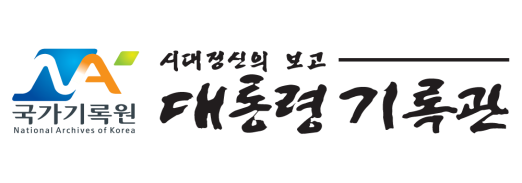 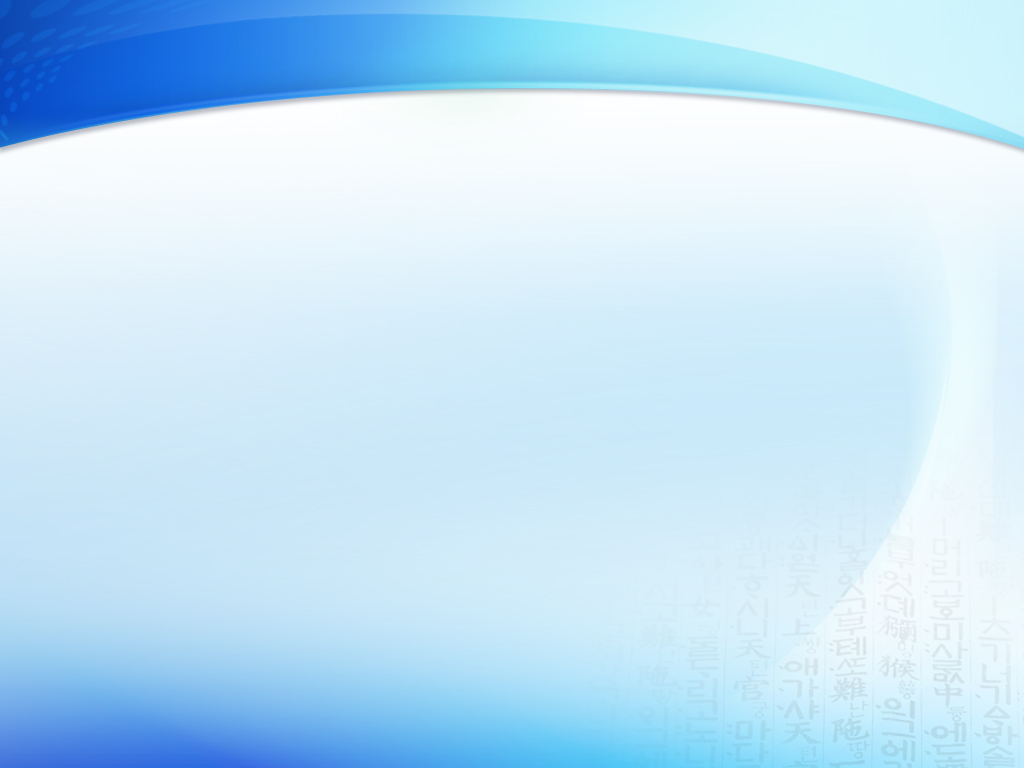 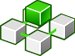 How to Contact
Presidential Archives, the National Archives of Korea
         - Email ) mikay@korea.kr 
         - Tel ) 82-31-750-2141  
         - Fax) 82-31-750-2150
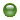 22
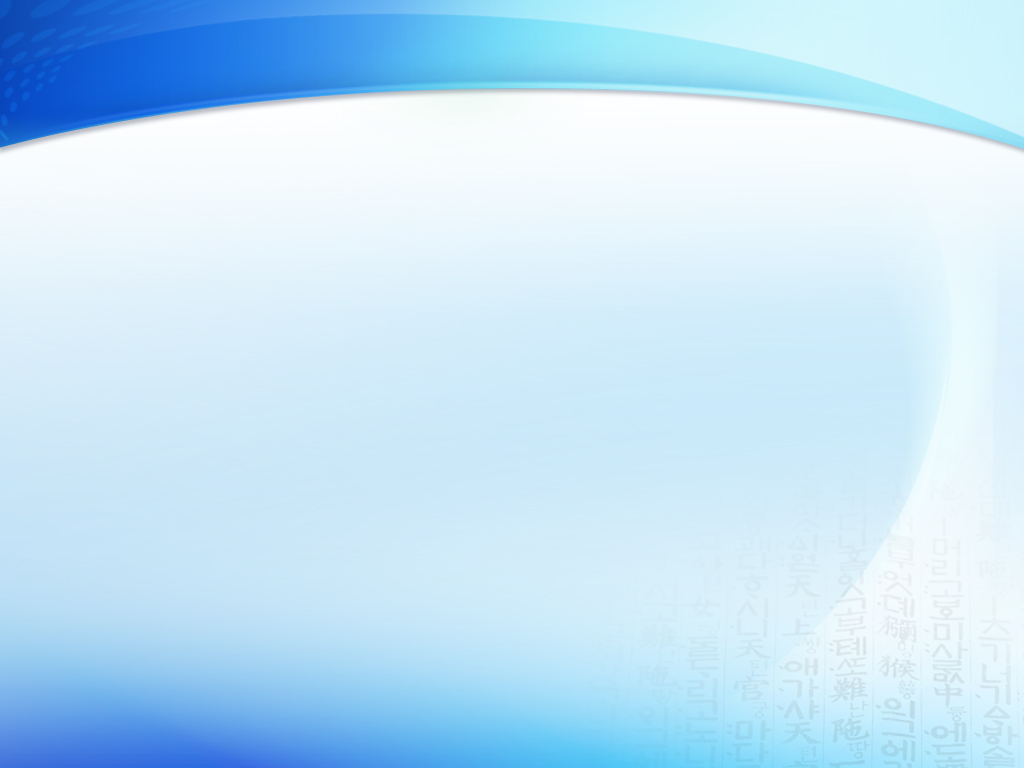 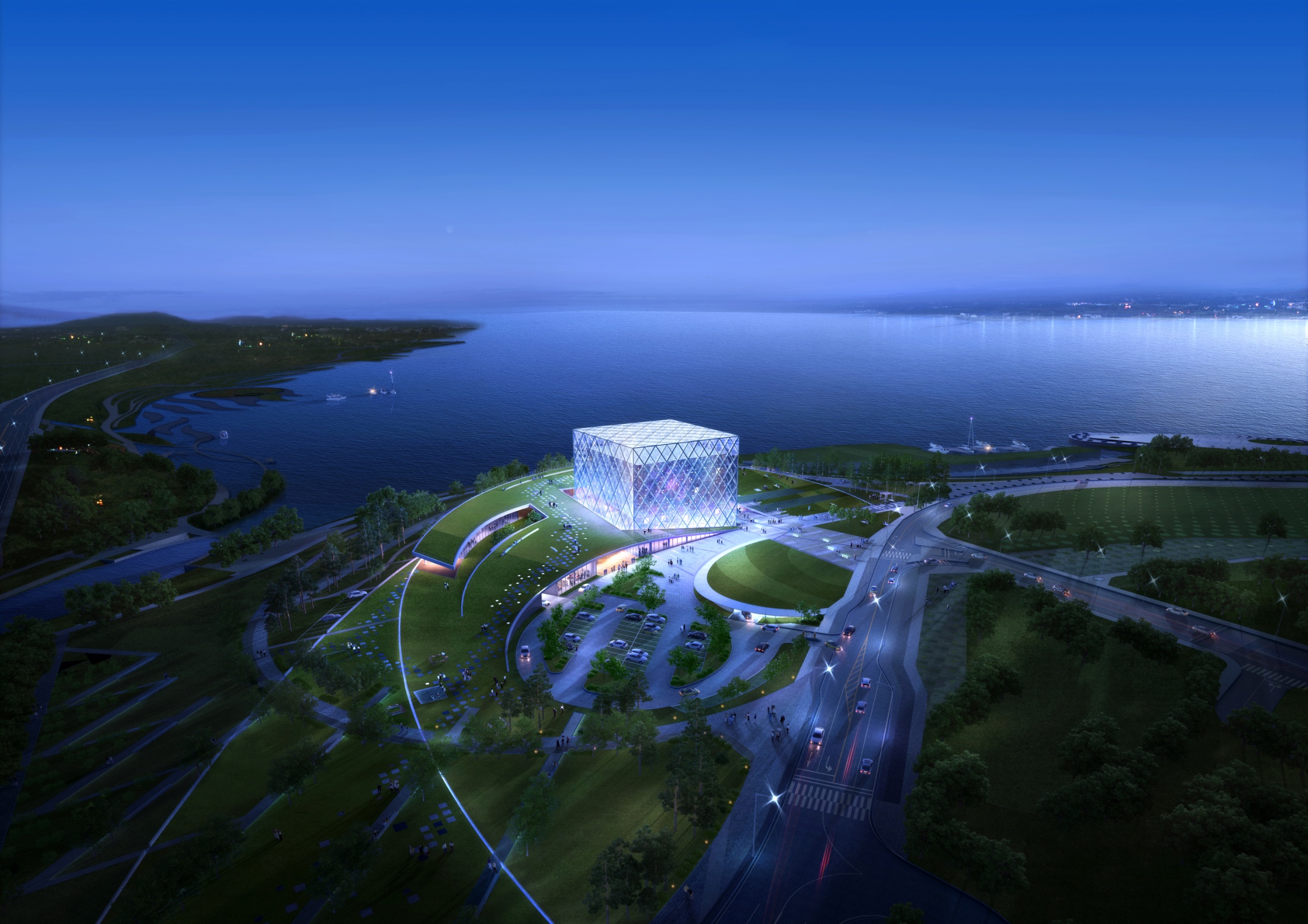 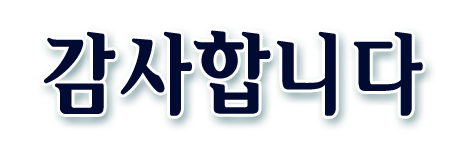 Thank you!
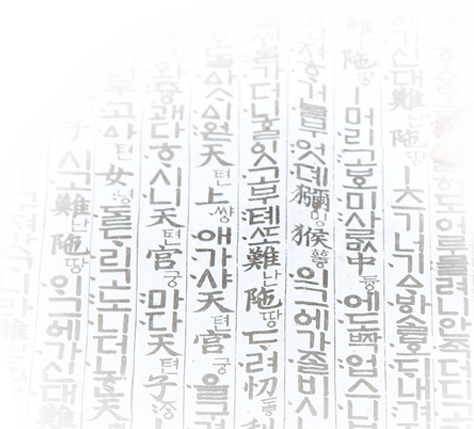 Aerial View of Korean Presidential Archives in Sejong city 
(Construction Completed in 2014)